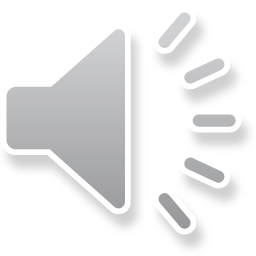 Soldado Do Rei!
Pastoral Estudantil
[Speaker Notes: www.4tons.com
Pr. Marcelo Augusto de Carvalho]
De noite ou de dia, aqui ou ali
Ao meu lado está o Anjo do Senhor
Eu sou corajoso, soldado do Rei
Vou marchando como um vencedor!
De noite ou de dia, aqui ou ali
Ao meu lado está o Anjo do Senhor
Eu sou corajoso, soldado do Rei
Vou marchando como um vencedor!
1 2 3 4 – Marcha Soldado! 
1 2 3 4 – Marcha Soldado!
1 2 3 4 – Marcha Soldado! 
1 2 3 4
Não tenho medo do escuro. 
Não tenho medo de trovão!
Em minha vida estou seguro
Jesus está em meu coração
Se alguma coisa me atormenta
Eu digo: “Sai em nome de Jesus”!
O mau pra mim não faz careta
Sou um soldado da luz
Sou vencedor em Jesus!
De noite ou de dia, aqui ou ali
Ao meu lado está o Anjo do Senhor
Eu sou corajoso, soldado do Rei
Vou marchando como um vencedor!
1, 2, 3, 4 – Marcha Soldado!
1, 2, 3, 4 – Marcha Soldado!
Não tenho medo do escuro. 
Não tenho medo de trovão!
Em minha vida estou seguro
Jesus está em meu coração
Se alguma coisa me atormenta
Eu digo: “Sai em nome de Jesus”!
O mau pra mim não faz careta
Sou um soldado da luz
Sou vencedor em Jesus!
Não tenho medo do escuro. 
Não tenho medo de trovão!
Em minha vida estou seguro
Jesus está em meu coração
Se alguma coisa me atormenta
Eu digo: “Sai em nome de Jesus”!
O mau pra mim não faz careta
Sou um soldado da luz
Sou vencedor em Jesus!
1, 2, 3, 4 – Marcha Soldado!
1, 2, 3, 4 – Marcha Soldado!